Democratic Republic of the Congo in the Modern Era: A Literary Analysis
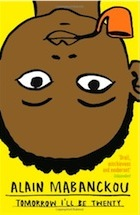 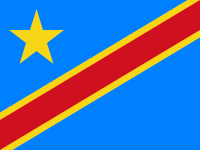 Answer the following questions about Mabanckou’s Tomorrow I’ll be Twenty in your notes:
What is the relationship between maman Martine and Michel?

Who is Roger le Prince? What does he do to stir up controversy in Kinkosso?

How do Roger le Prince and maman Martine meet?
Modern Era
1850s-1890s: Arab slave raids destabilized the region and Efé lifestyle new trade routes, crops, firearms, huts 
1908: Belgian Congo - appointed chiefs, commissioned road construction, relocated population, new crops
1960: independence– decay of Ituri Forest and roads under dictatorship of Mobutu
1997: death of Mobutu civil wars, militias 
2005: Josef Kabila democratically elected – “flawed”
We’re sitting outside the front door. Maman Martine is scaling the fish we’re going to eat this evening when everyone’s here. It doesn’t matter if it’s not beef and beans. I eat everything here, and I pretend I like everything. I can be fussy with maman Pauline but not with maman Martine, it would really upset her.

At home there’s only Mbombie, Maximilien and little Félicienne, who’s just pissed on me when I was being really kind and giving her her bottle. I don’t know where the other children have gone. Yaya Gaston left early this morning for the port, and papa Roger won’t get back till sundown. My other brothers and sisters ought to be here too, because it’s the end of year holiday.
Tomorrow I’ll Be Twenty Analysis
Sit in with your number groups and form a circle with your desks
Analyze the 4 passages from Tomorrow I’ll Be Twenty according to steps A, B, and C.
Discuss the final discussion question and take notes on the highlights of your discussion
*Pay attention to your letter roles*
‘These old men are afraid they’ll look stupid, no dancer from this village has ever gone higher than ten centimetres, even though the levitation dance first started here in Kinkosso. We won’t be influenced by a handful of old goats who fancy themselves the guardians of tradition. We’ve learned their technique, we’ve mastered it, and now we’re the best in the region. And tonight we’ll prove it again, so get yourselves ready and don’t lose heart. You beat your tam-tams, as usual, and I’ll look after the rest.’